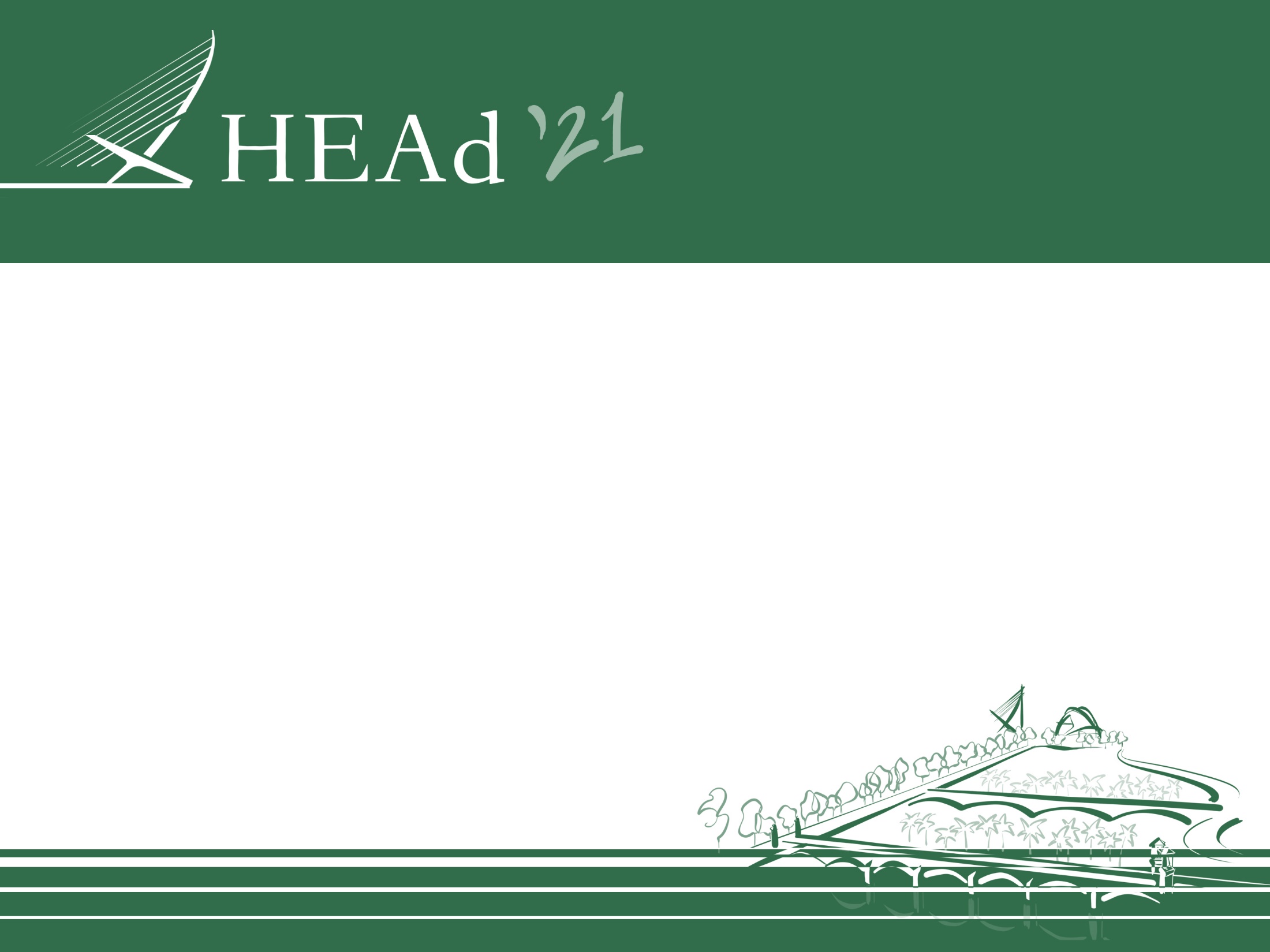 Paper title
AuthorsAffiliations
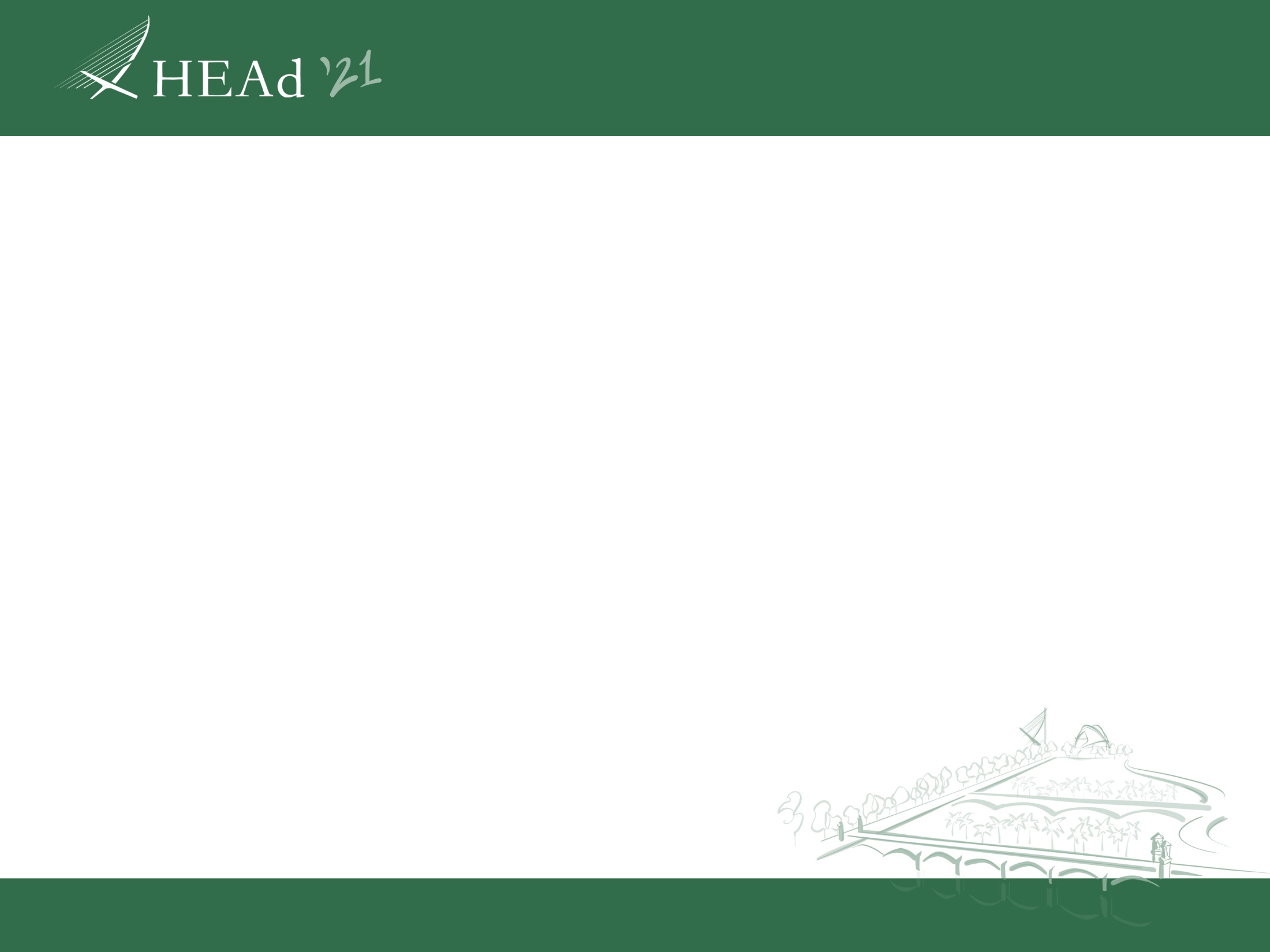 Heading
Content 1
Content 2
Content 3